Figure 4 Flow chart diagram of the procedure used to obtain a reliable genetic typing with a confidence level of 99%.
Nucleic Acids Res, Volume 24, Issue 16, 1 August 1996, Pages 3189–3194, https://doi.org/10.1093/nar/24.16.3189
The content of this slide may be subject to copyright: please see the slide notes for details.
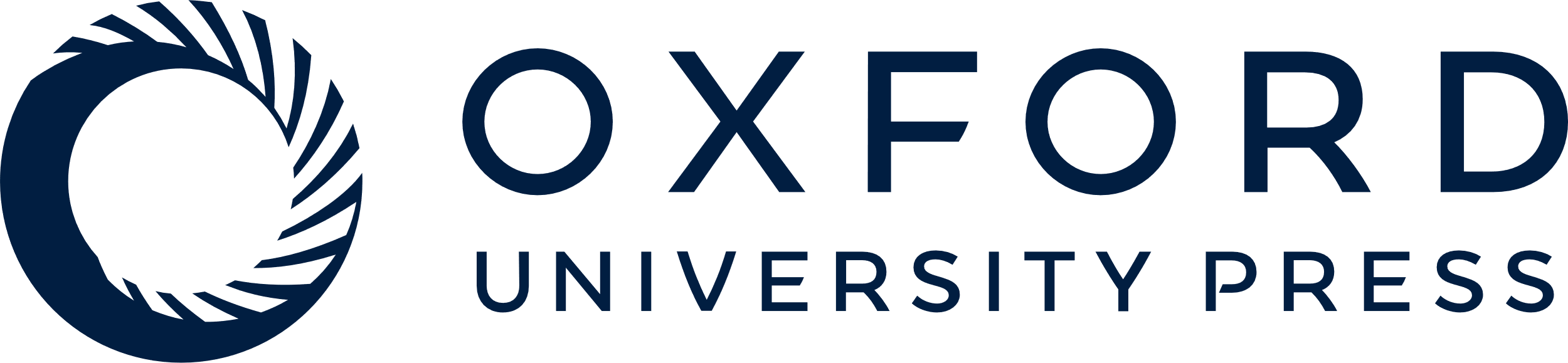 [Speaker Notes: Figure 4 Flow chart diagram of the procedure used to obtain a reliable genetic typing with a confidence level of 99%.


Unless provided in the caption above, the following copyright applies to the content of this slide: © 1996 Oxford University Press]